DELETE THIS PAGE BEFORE DISTRIBUTION
Instructions
Add text and counts to the template on the next page to create a handout or PDF for your website summarizing the process you used to conduct your post-election audit. 
Bracketed text
There is bracketed text that needs updating. For example, if you’re preparing a 2024 general election audit process handout for Jones County, you would replace the bracketed text with your text:[JURISDICTION’S] AUDIT PROCESS[YEAR] [TYPE] Election JONES COUNTY’S AUDIT PROCESS2024 General Election
In the first paragraph, replace [DATE] with the month, day and year of your audit.Process
This template uses icons and text to show the basic steps taken to complete your audit. 
To change the color of an icon: 
Click (hold your mouse button down) and drag a box over an icon. This selects the front white “mask” image and the rectangle of color behind it. 
Hold Shift and click the icon to deselect the white mask; this leaves only the rectangle of color behind it selected. 
Go to Shape Format>Shape Fill to adjust the fill color. 

To change an icon: 
Go to the Customizable Icon Library. Click (hold your mouse button down) and drag a box over the icon you would like to use. 
Paste it where you would like to use it and then follow the instructions above to change the color. 
How can we help?If you need different icons to represent steps of your process or run into trouble using this template or want help breaking down your audit process into basic steps, don’t hesitate to reach out to The Elections Group’s Communications Resource Desk. We’re here to help!
DELETE THIS PAGE BEFORE DISTRIBUTION
Customizable Icon Library
See the instructions for selecting and changing the color of icons. Or send The Elections Group’s Communications Resource Desk a note. We’d be happy to assist you with icons and color changes.
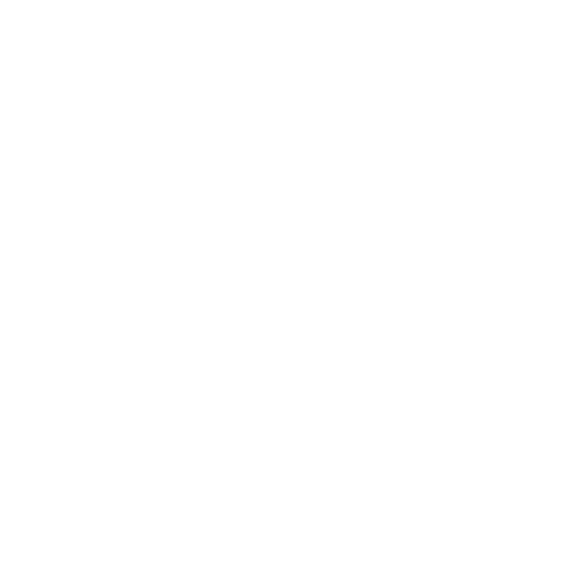 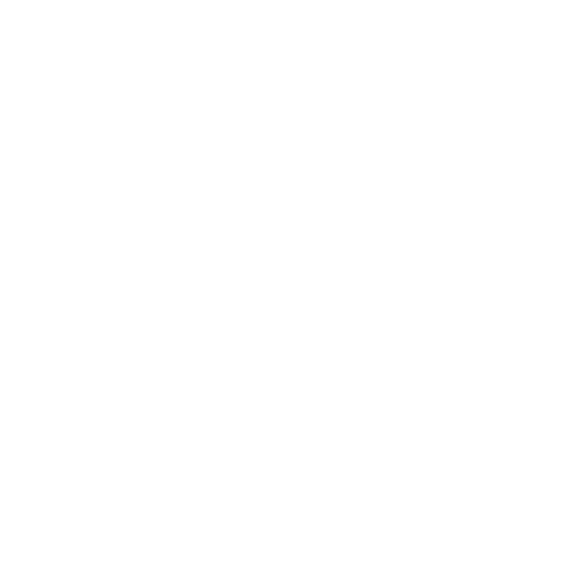 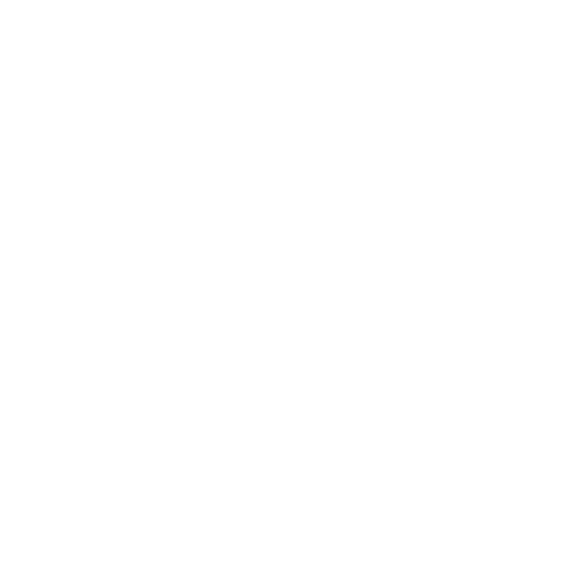 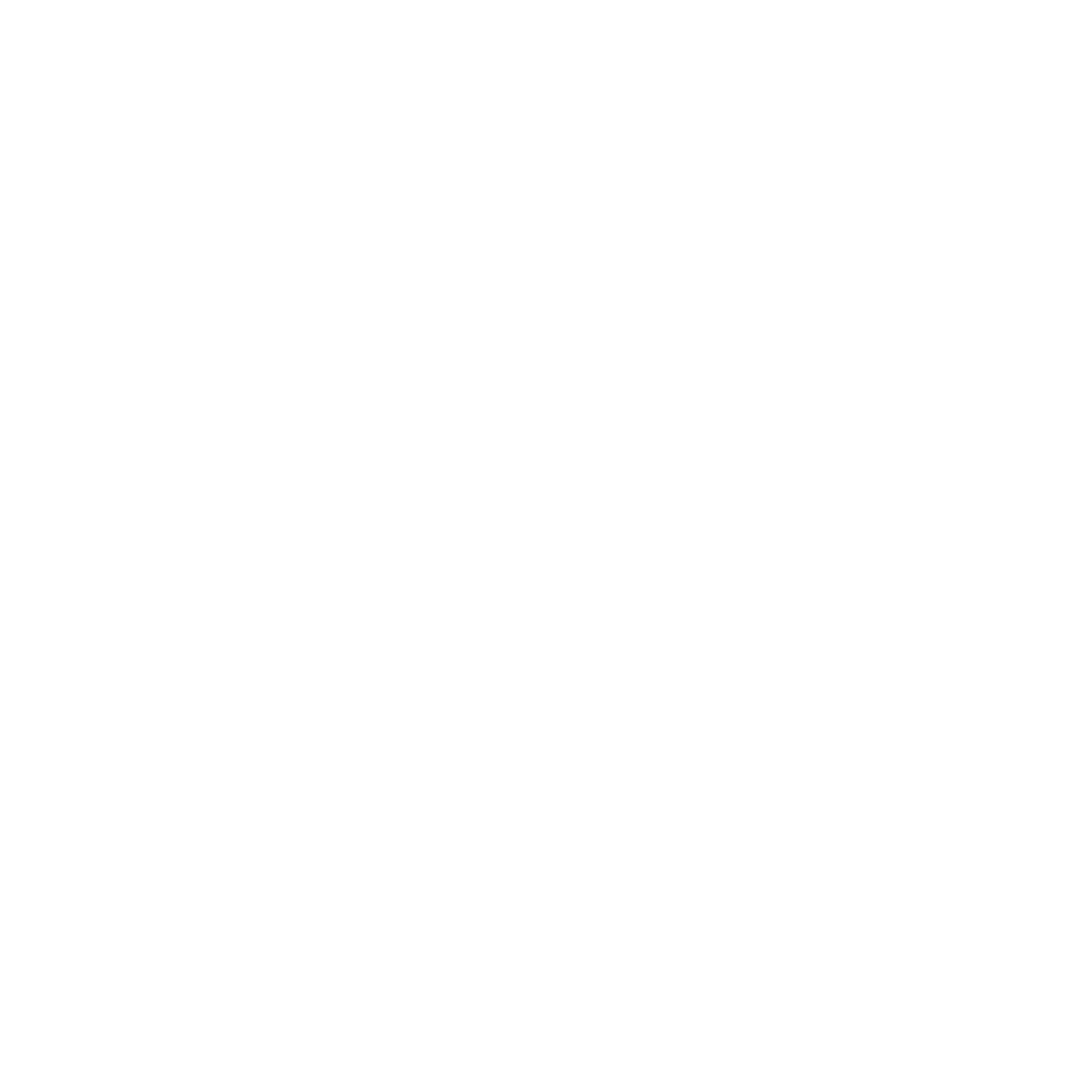 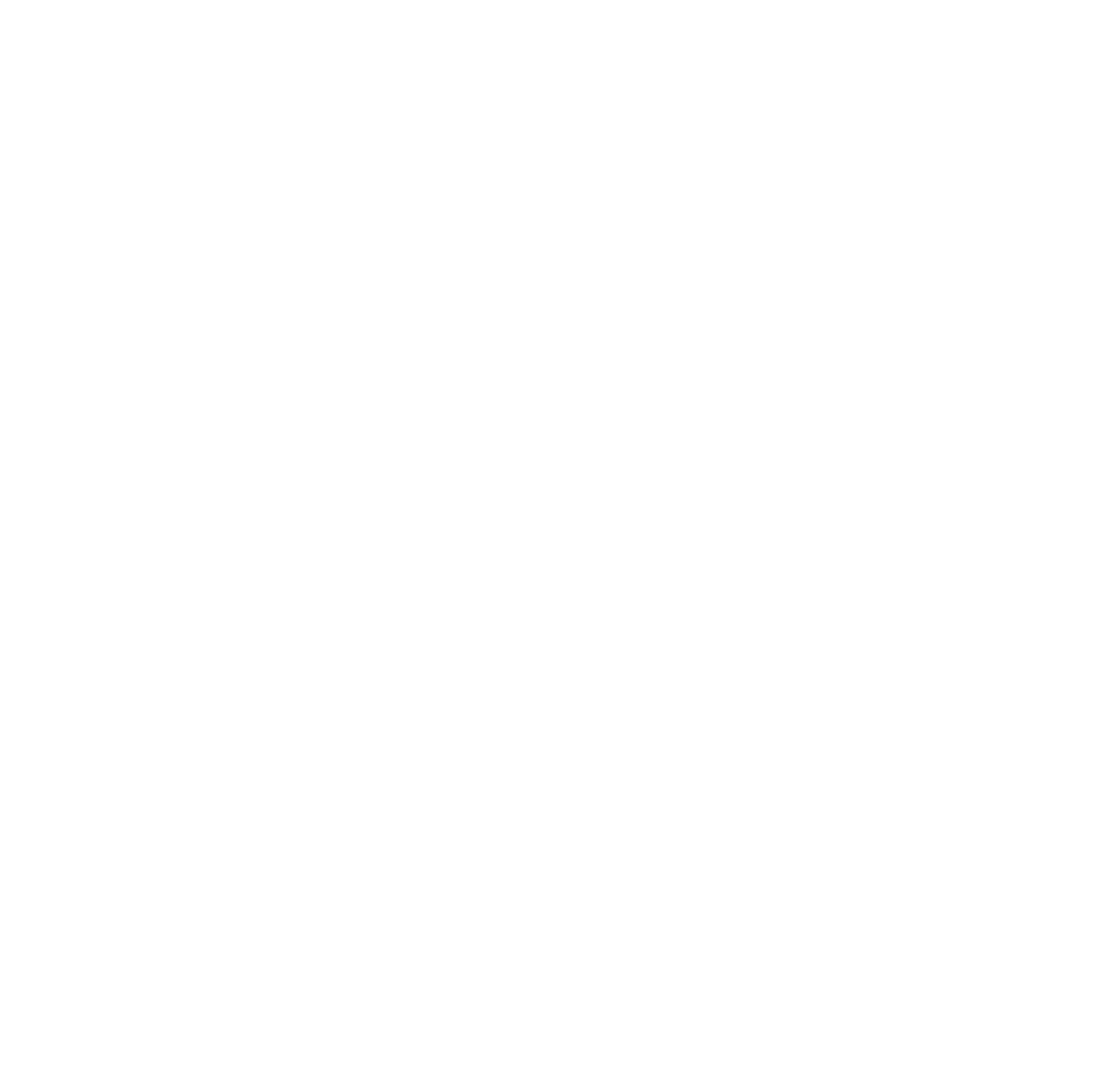 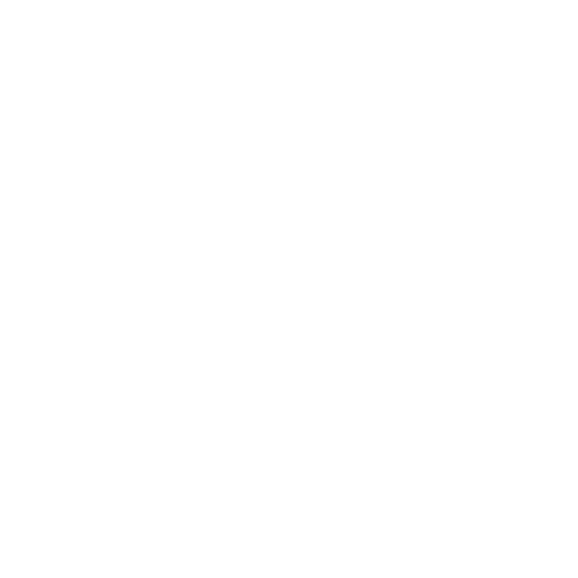 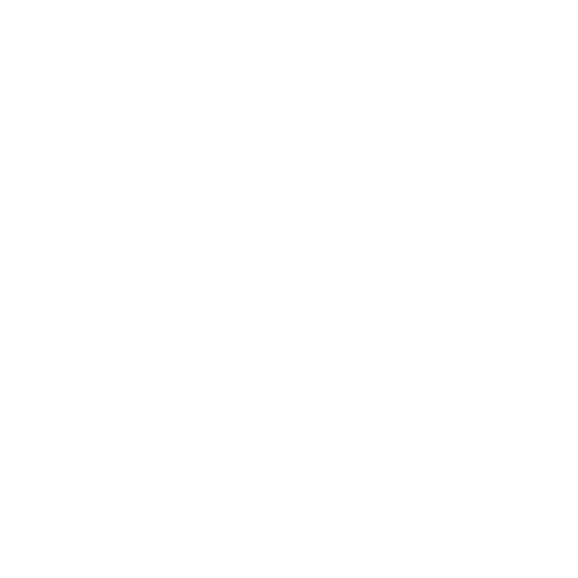 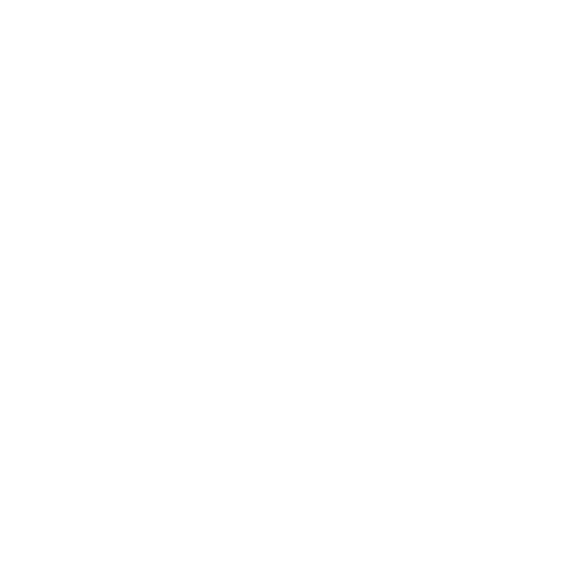 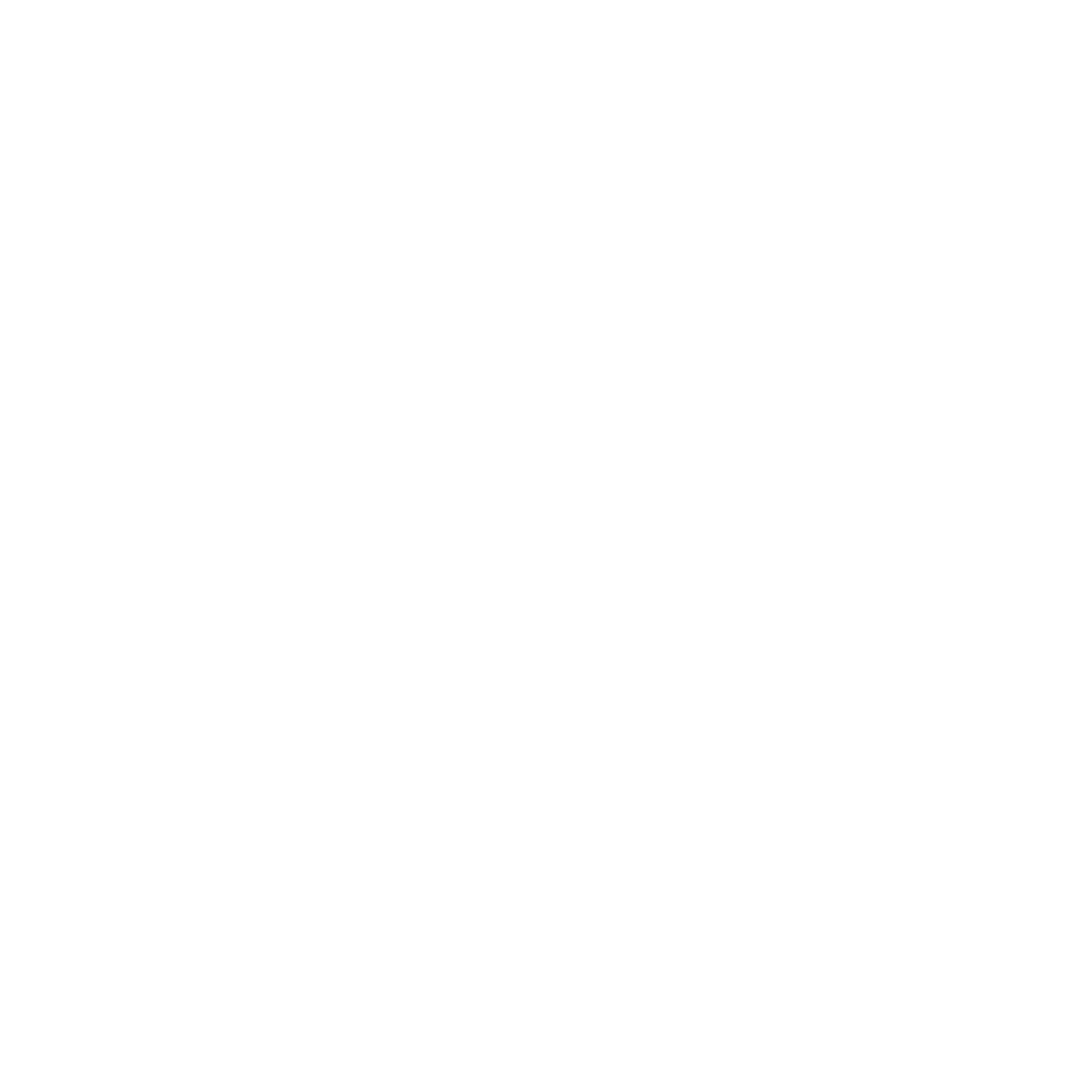 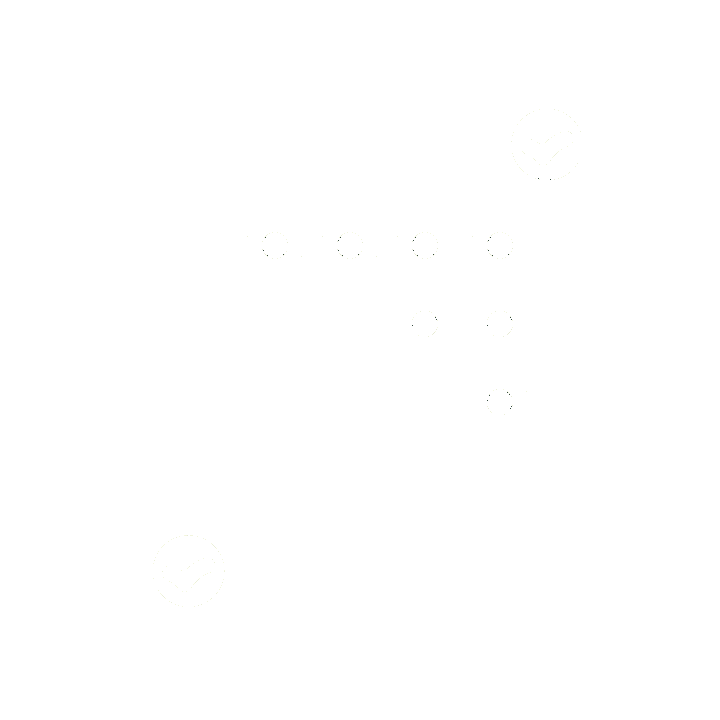 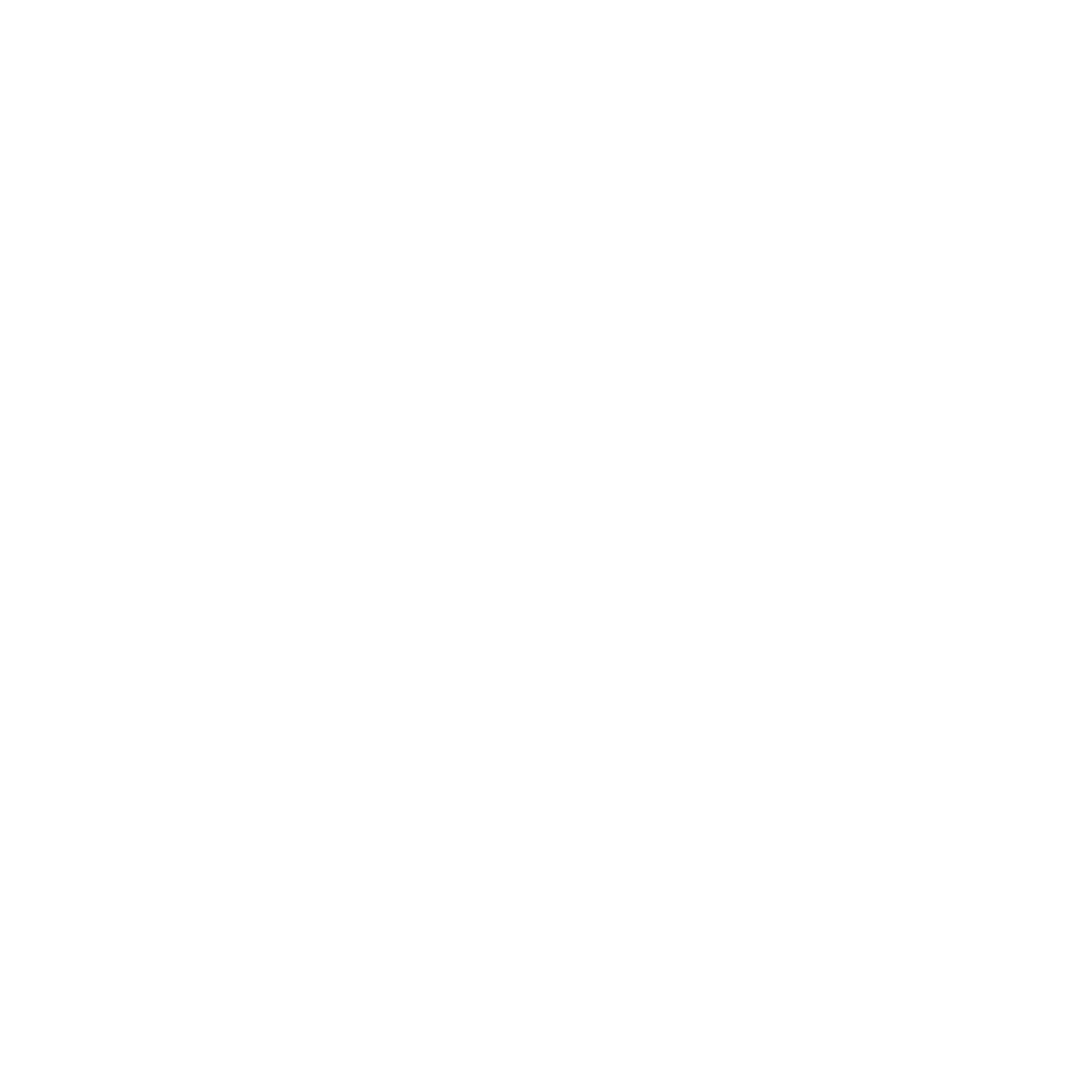 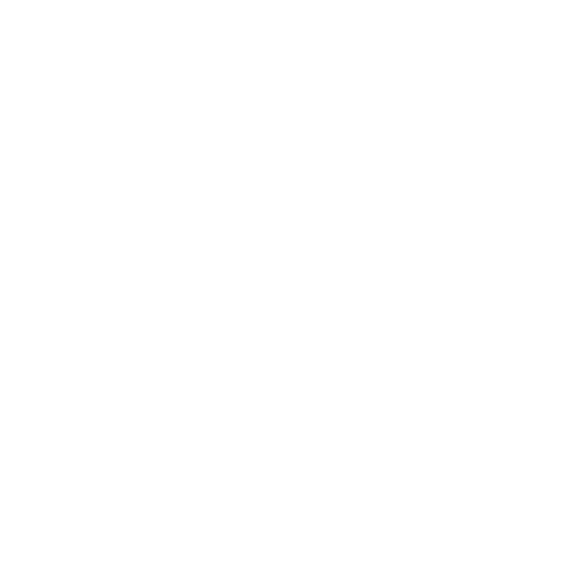 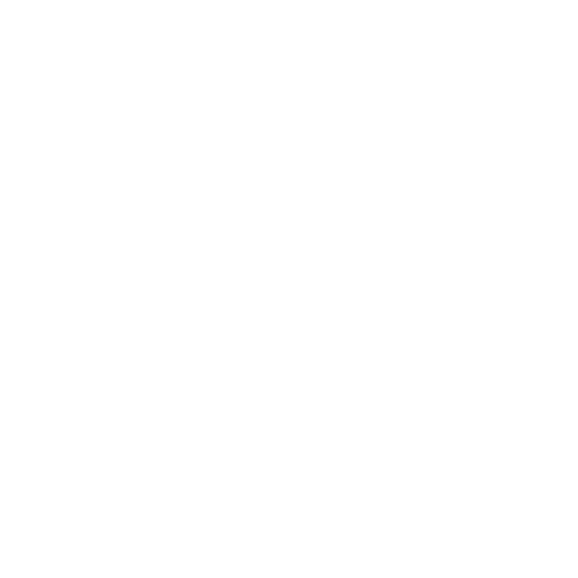 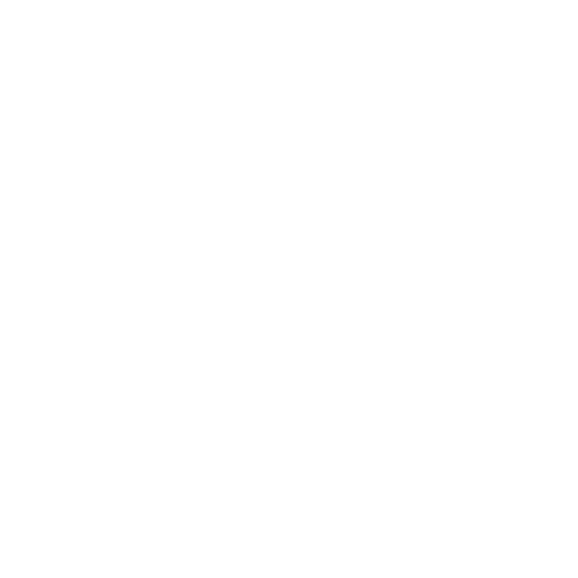 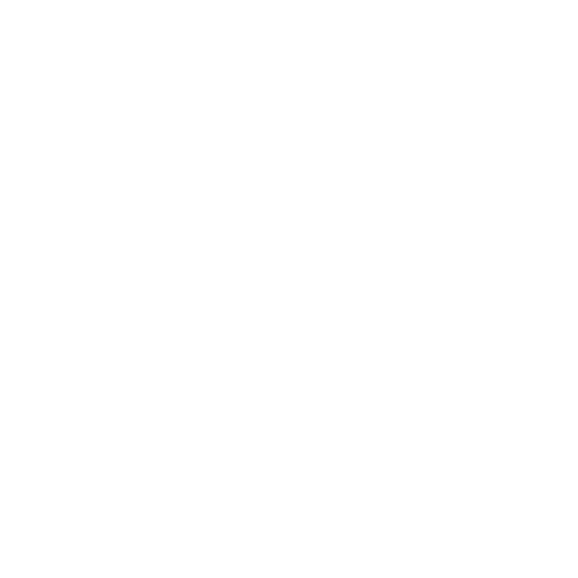 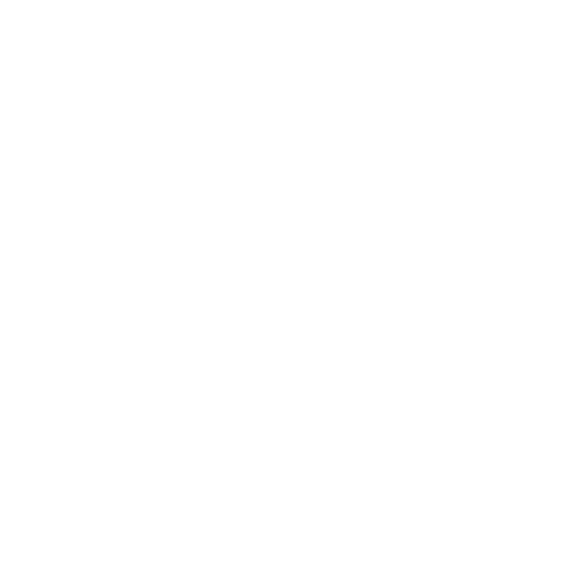 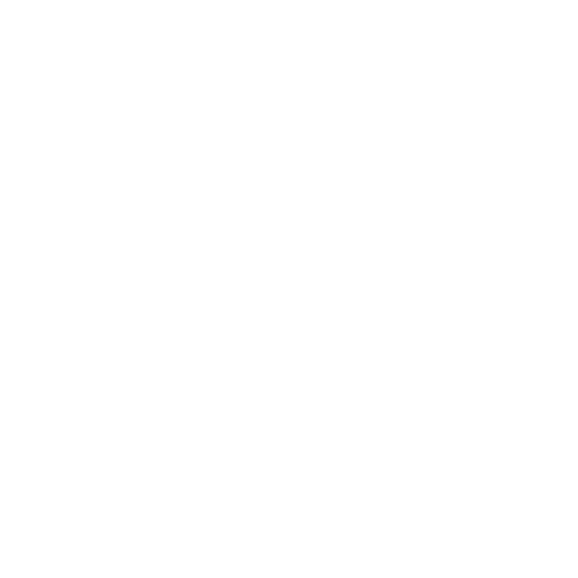 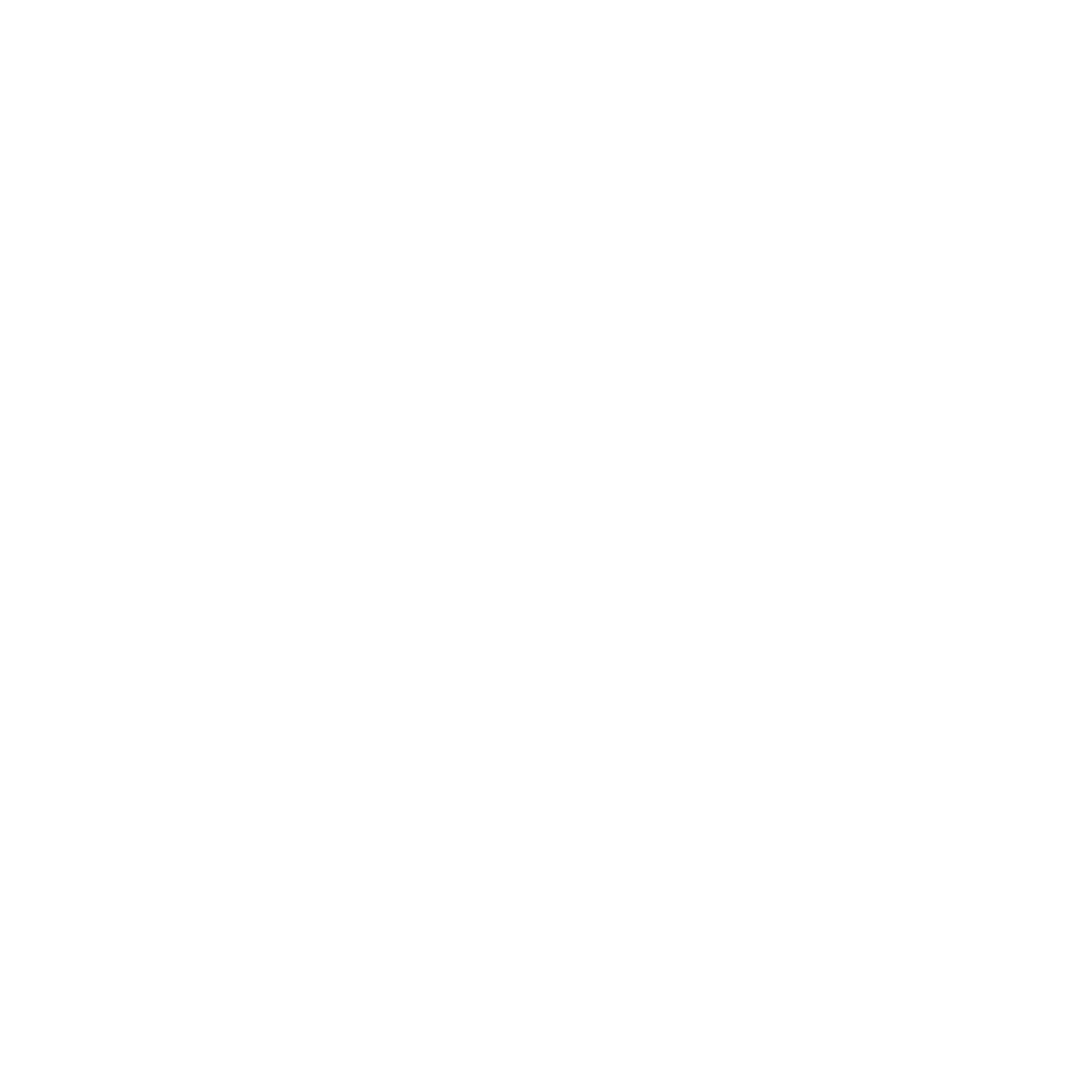 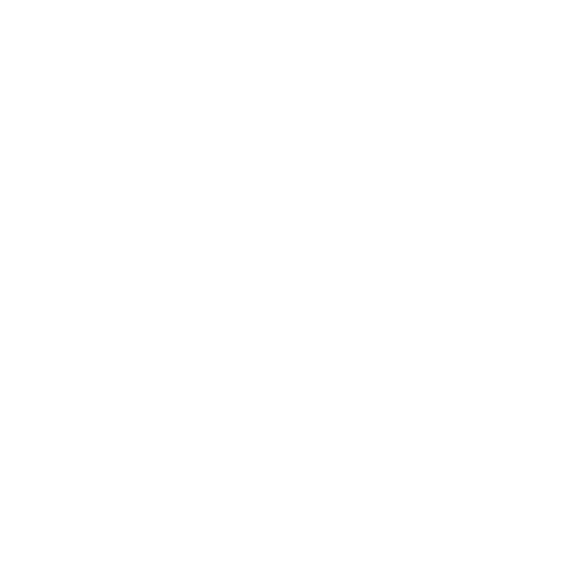 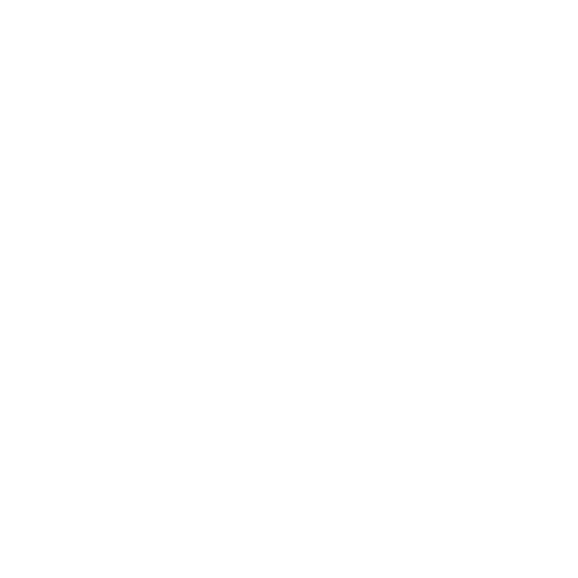 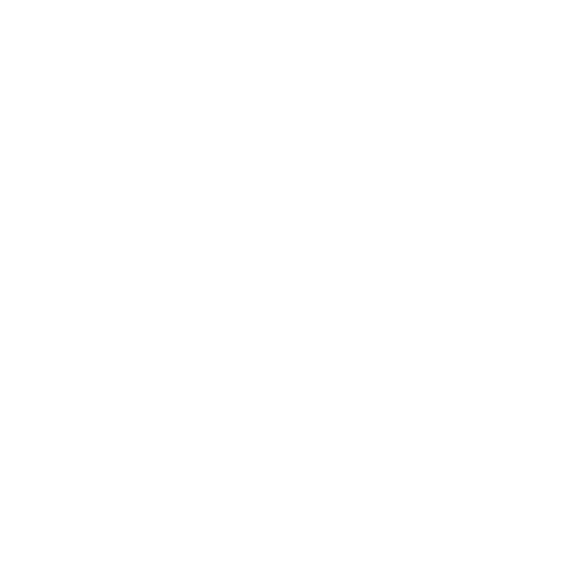 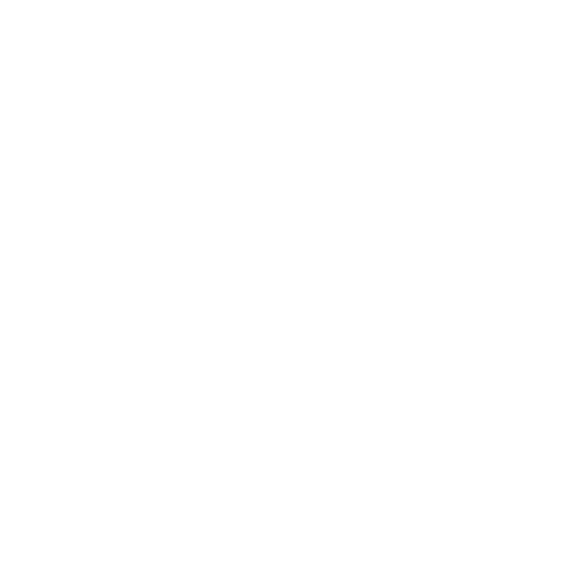 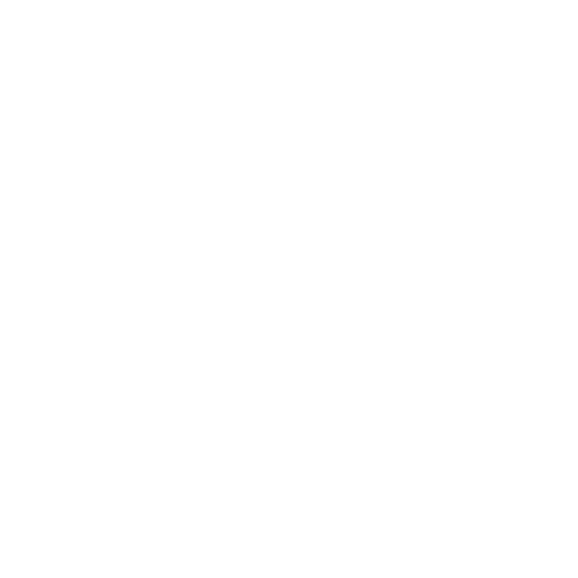 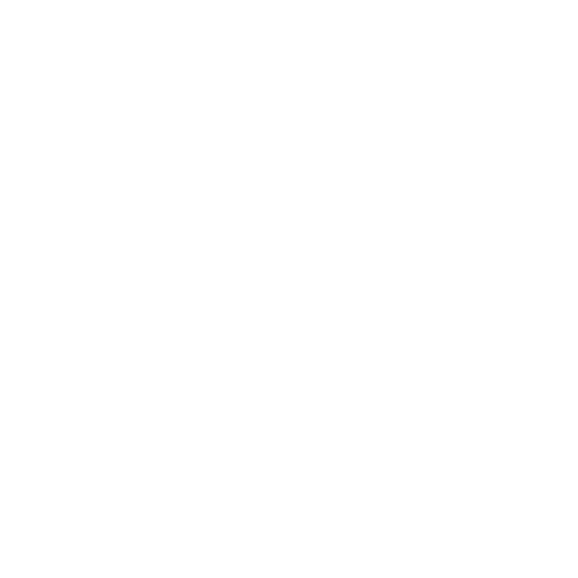 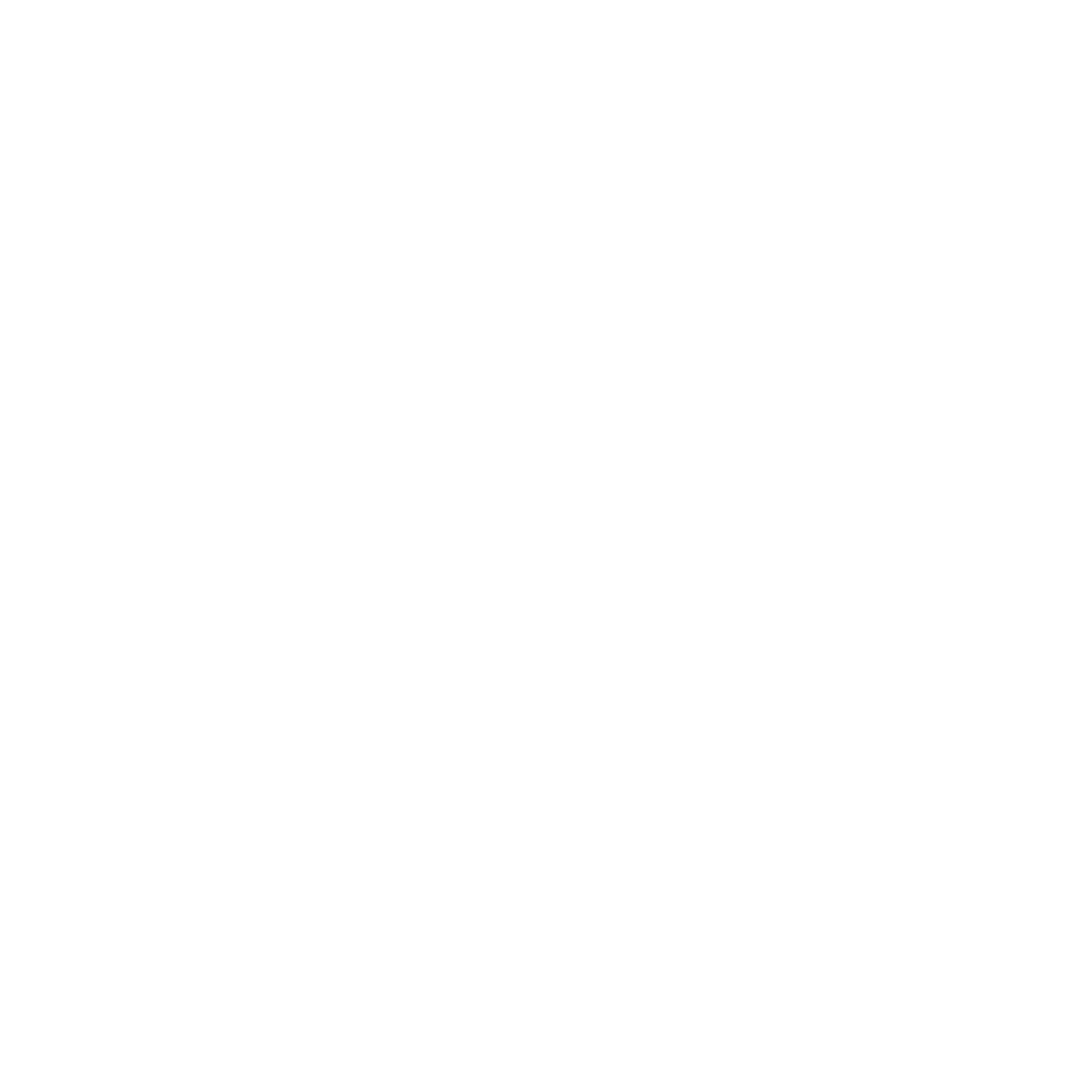 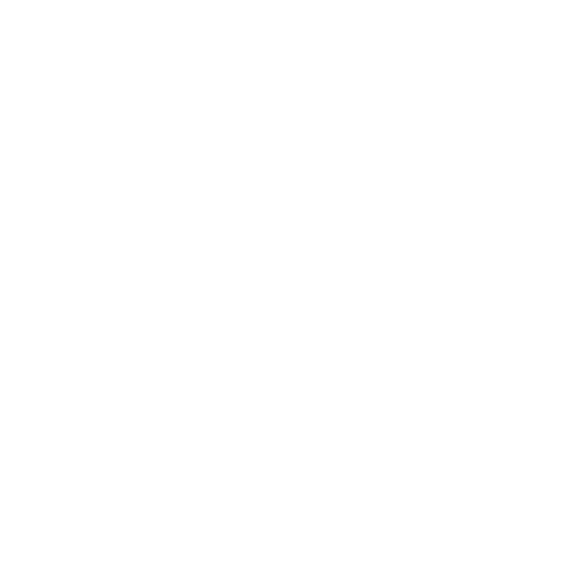 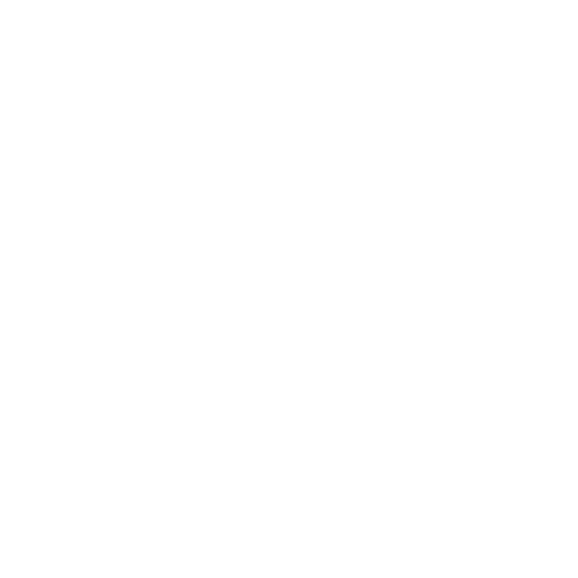 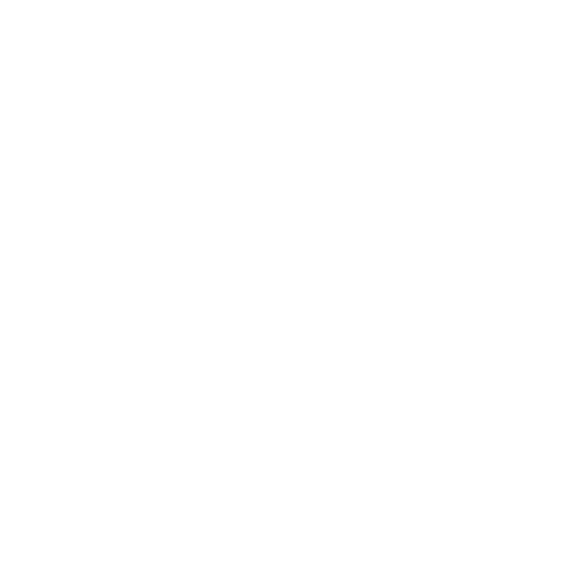 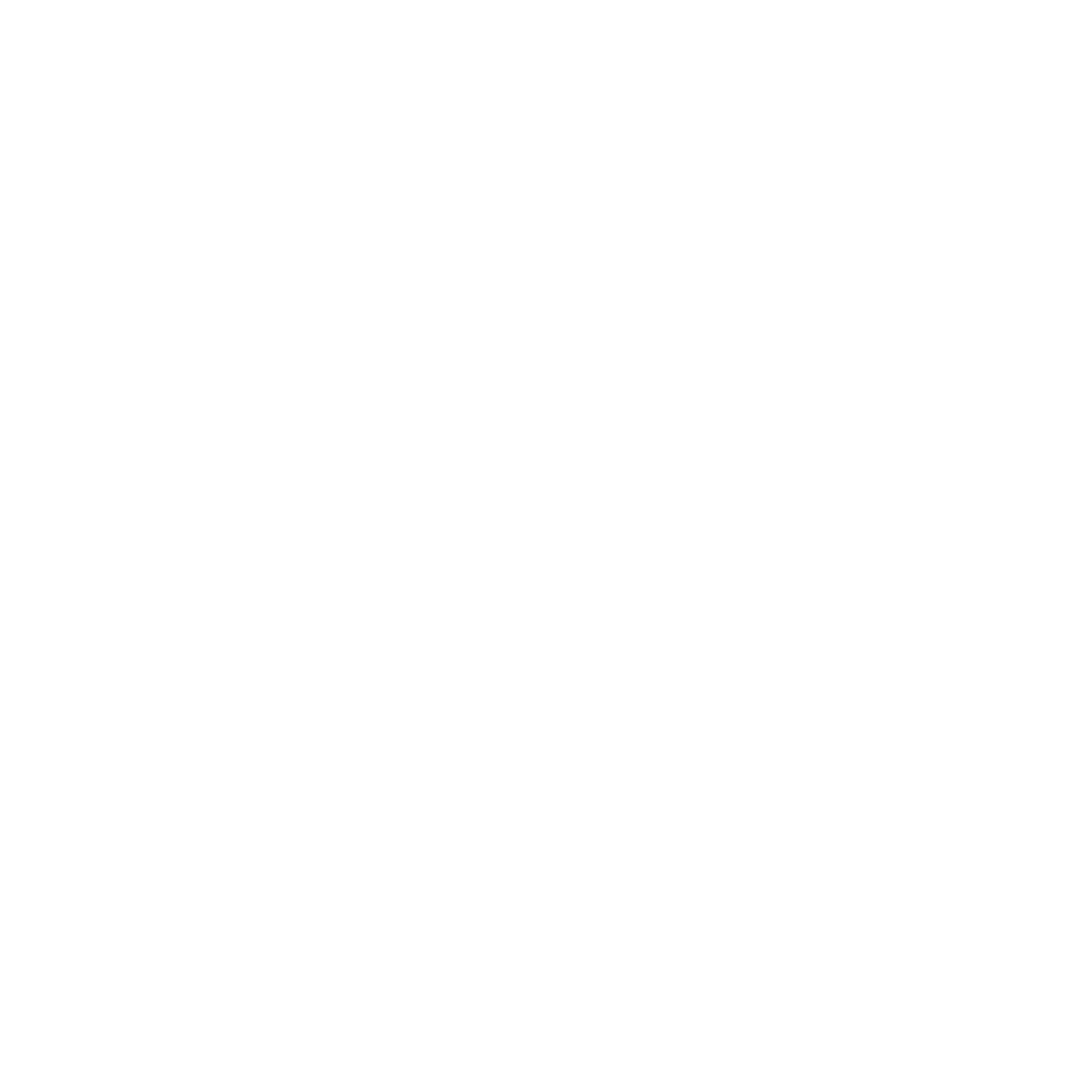 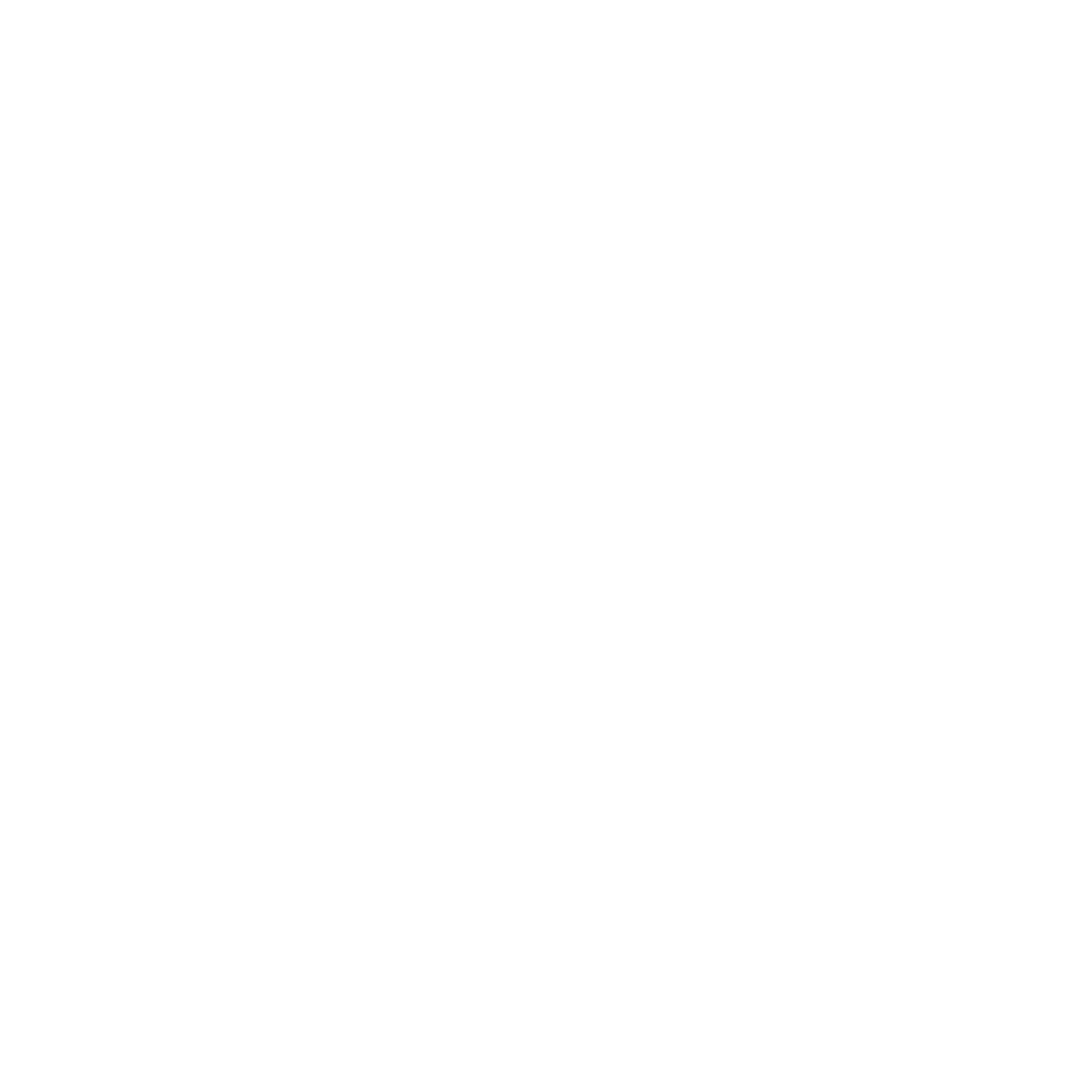 [JURISDICTION’S] AUDIT PROCESS
[YEAR] [TYPE] Election
On [DATE], a bipartisan team — not involved in the election — conducted an audit to confirm that our voting equipment counted voters’ ballots accurately and that [Jurisdiction’s] election results are correct. 
The audit process we followed looks like this:
STEP 1: During the ballot scanning process, each ballot was given a unique identifier, and batches of scanned ballots were logged in a ballot manifest, or log of many ballot cards the voting system scanned and where they are located. 
STEP 2: After the final results report is made public, the ballot manifest and cast vote record (CVR) files, or digital records of choices made on each ballot, from the voting system are uploaded into the audit software.  
STEP 3: The secretary of state rolls 20 10-sided dice to create a random 20-digit number or “seed,” which the audit software uses to select ballots from each county’s ballot manifest.
STEP 4: The selected ballots are then retrieved.
STEP 5: The audit teams verify they have the correct ballots by matching the unique identifiers on the ballots to those on the retrieval list. 
STEP 6: Bipartisan audit board members examine each ballot and enter the voter’s choices exactly as they appear into the audit software. 
STEP 7: After all jurisdictions have completed the review and documentation process for their audited ballots, the audit software compares the recorded voter choices to the CVR, checking for any differences between the two.
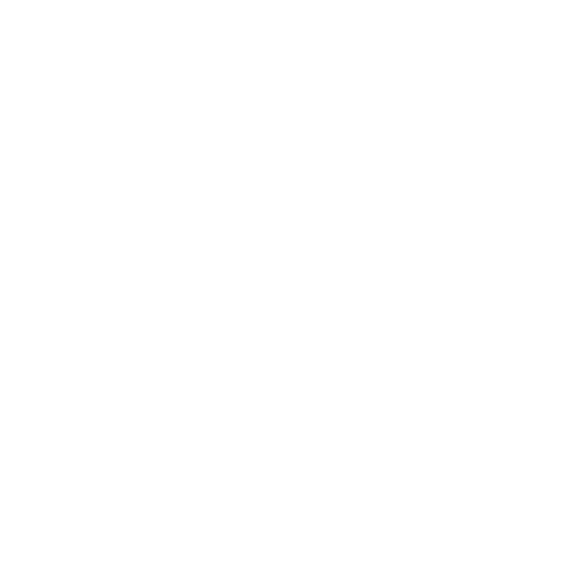 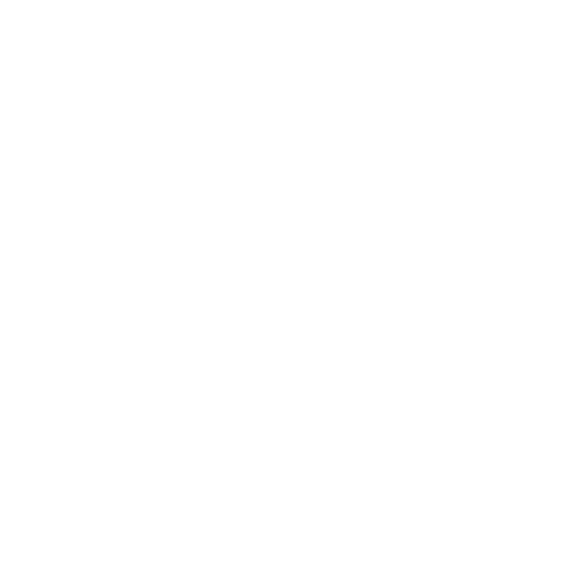 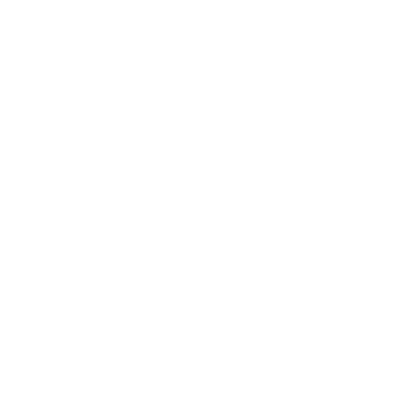 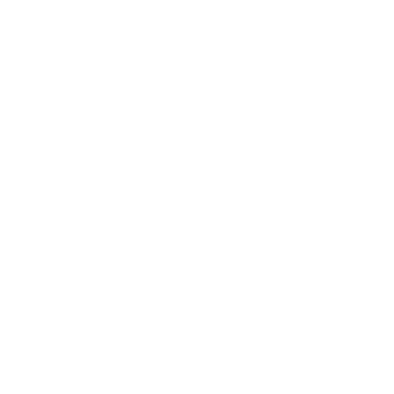 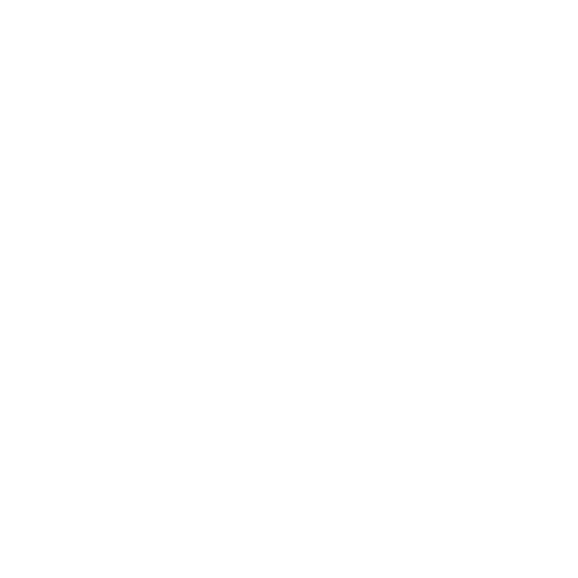 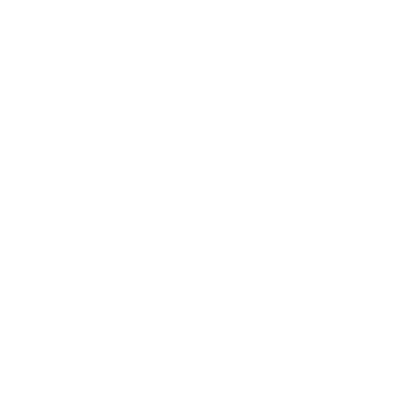 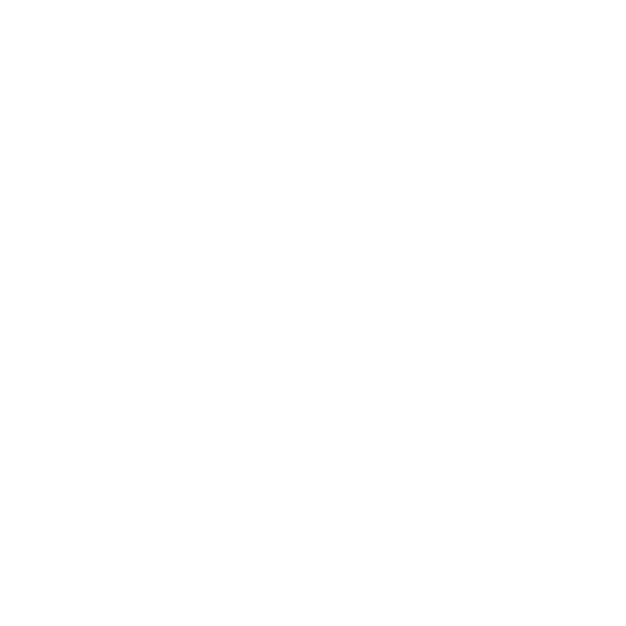 Risk-Limiting Audits or RLAs like this one are considered the most accurate and efficient type of post-election audit.